Особенности тестирования Enterprise приложений
Любомир Пташинский
Руководитель группы тестирования

Lubomir.Ptashinskiy@T-Systems.ru
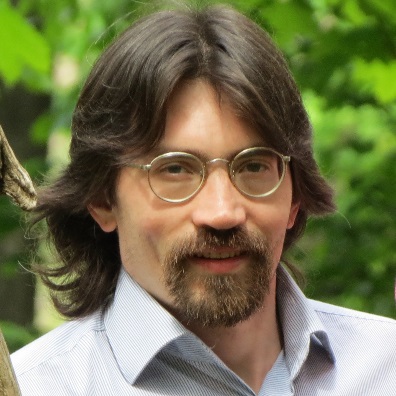